Кризисные ситуации с детьми дошкольного возраста:варианты помощи педагога
Усова Ольга Валерьевна
Доцент, к. психол.н.
ФГАОУ ВО «УрФУ им. первого Президента России Б.Н. Ельцина»
Цель: Составление алгоритма действия  по оказанию первой психологической помощи детям, оказавшимся в кризисной  ситуации.
Задачи: Рассмотреть ситуации, которые являются особо разрушительными для психики ребенка. Разработать приемы педагогической помощи.
Кризис (от греч. kreses – решение, поворотный пункт, исход) определяется в психологии как тяжелое психологическое состояние, являющееся результатом либо какого-нибудь внешнего воздействия, либо вызванное внутренней причиной, либо как резкое изменение статуса персональной жизни.
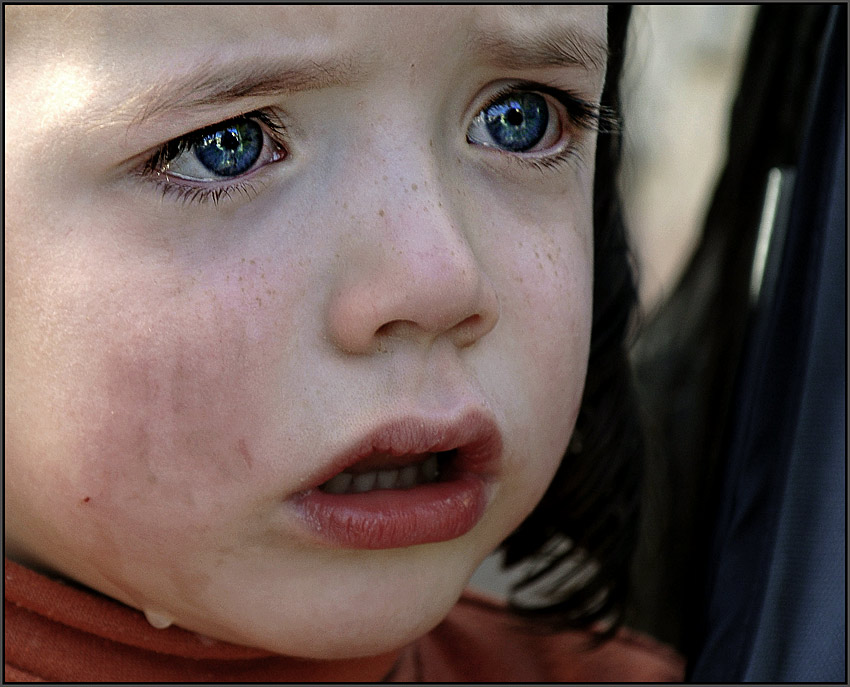 Травматические ситуации – это экстремальные критические события, которые несут угрозу жизни или здоровью (как самого ребенка, так и его значимых близких) и требуют экстраординарных усилий по совладению с последствиями их воздействия.
Кризисная для ребенка ситуация наступает тогда, когда он не может самостоятельно, без чьей-либо поддержки и помощи справиться с ней.
Переживаемые детьми  кризисы 
можно условно разделить на три основные группы: 

     Возрастные кризисы ( естественные, нормативные).
 Неблагоприятные внешние воздействия, стрессовые факторы в 
эти периоды оказывают огромное влияние на дальнейшее 
формирование личности ребенка, в частности на способность
 реагирования на воздействия внешней 
среды

     Кризисы утраты и разлуки.


     Травматические кризисы.
С кризисами разлуки  дети 
сталкиваются в случаях развода
 родителей и создания родителями
 других семей.
Процесс адаптации детей после 
развода условно делят на три фазы:
Первая, самая острая фаза,
 длится примерно около двух лет. 
Вторая фаза – переходная.
Третья фаза означает создание нового 
жизненного стиля.
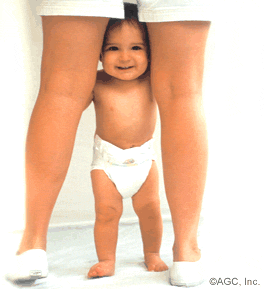 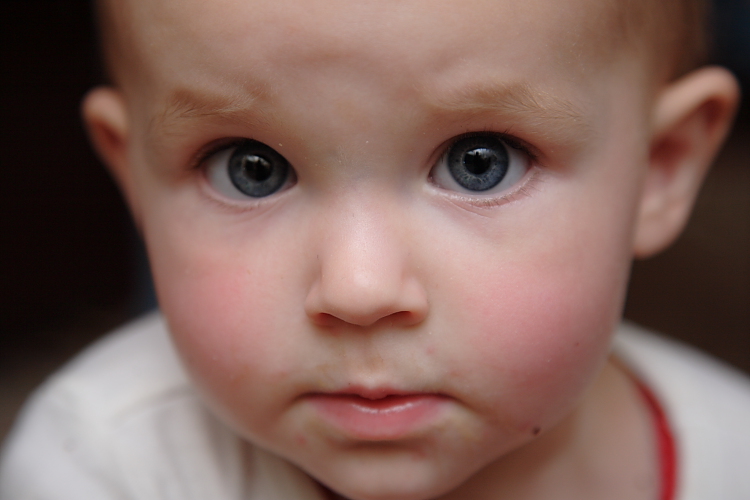 Кризис утраты 
Утрата – переживание, человеческий опыт, связанный со смертью близкого человека. 
Во время кризиса утраты ребенок переживает смешанные эмоции -  от подавленности и печали до гнева и досады.
Условно можно выделить несколько стадий переживания утраты:
 Первая стадия. Шок. 
Характеризуется тотальным эмоциональным отрицанием, часто неправильно понимаемым теми, кто пытается помочь ребенку справиться с горем. 
 Вторая стадия. Злость и ощущение несправедливости. 
На этой стадии человека мучает вопрос: почему это произошло именно со мной? 
Третья стадия. Печаль и сожаление.
 Эта стадия характеризуется ощущением одиночества и депрессией; может возникать  потребность вернуть прошлое как способ отрицания произошедшего. 
Четвертая стадия.  Восстановление. 
Жизнь начинает постепенно входить в свою колею, и к концу первого года можно уже надеяться на восстановление.
В целом большую роль в переживании ребёнком травмы потери (утраты) играют такие факторы, как:
возраст ребёнка;
 уровень психического развития;
 наличие (или отсутствие) опыта предыдущих потерь;
  поддержка значимого взрослого.
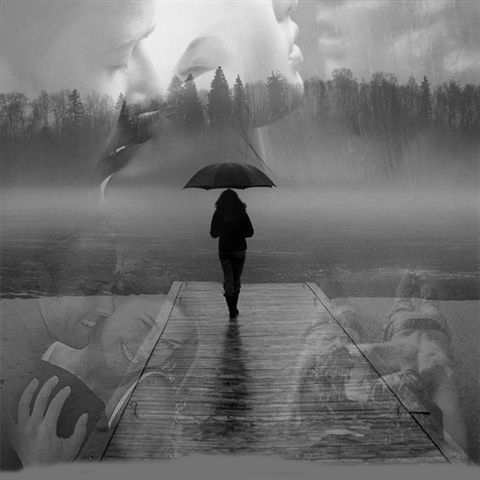 Травматические кризисы
Возникают в результате внезапного кратковременного или длительного  воздействия событий, выходящих  за рамки нормального человеческого опыта, к которым  человек, как правило,  не является готовым.
Выделяются травмы: 
стихийным или природным бедствием 
причиненные людьми 

По продолжительности 


          
  краткосрочные                         длительные       повторяющиеся
Признаки физического насилия:
изменения на коже (царапины, следы ударов)
 повреждение костей или мягких тканей
 гематомы
 кровоизлияние сетчатки глаза
 ушибы тела
 определенный тип ожогов или рубцов после них (множественные – от сигарет, утюга и другие)
 следы укусов
 выявляемые с помощью рентгена закрытые переломы
 смещения суставов и другие.
Особенности психического состояния и поведения детей разных возрастов, позволяющие заподозрить совершенное над ним физическое насилие:
Возраст 1,5 – 3 года:
 боязнь взрослых
 плаксивость, проявления радости - очень редкие
 реакция испуга на плач других детей
крайности в поведении - от чрезмерной агрессивности до безучастности.
Возраст 3 года – 6 лет:
 отсутствие сопротивления при агрессивном отношении к ним
 пассивная реакция на боль
 болезненное отношение к замечаниям, критике.
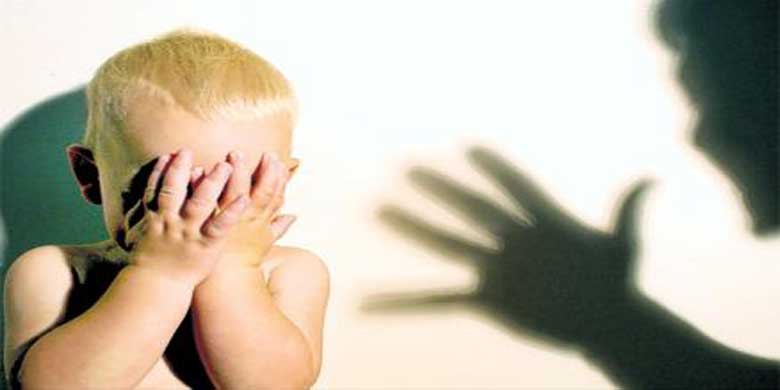 .
Психологические:
 наличие у ребенка стресс - синдромов 
(например, недостаточной циркуляции крови и, как следствие, 
холодных рук и ног, «мраморной» кожи, бледности).
характерное выражение лица ребенка (его называют «постоянной  бдительностью», «взглядом косули»).
наличие в поведении ребенка рефлекторных жестов и 
поз защиты .
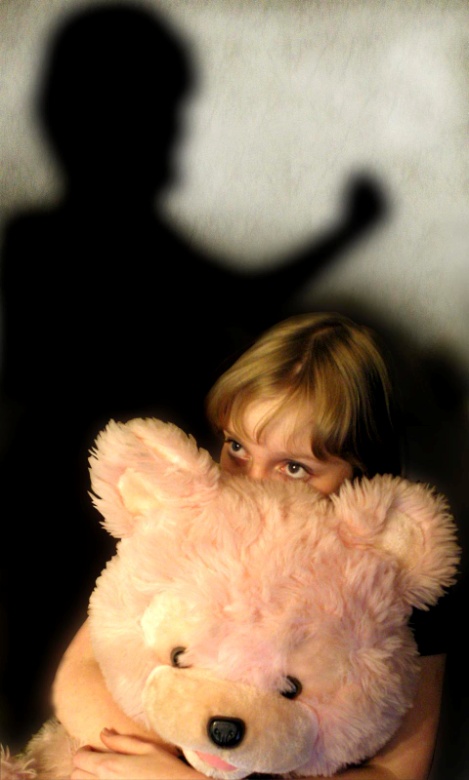 Поведение ребенка в кризисной ситуации.
Механизмы психологической защиты
 Регресс к более раннему детскому поведению 
  Идентификация с агрессором 
 Подавление Я 
  Отрицание 
  Изоляция чувств 
  Диссоциативные защиты
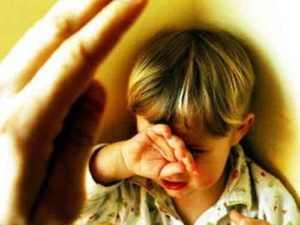 Необходимо решать следующие задачи:
При работе с чувствами и эмоциями ребенка:
 Учить ребенка выражать свои чувства.
Учить ребенка дифференцировать  чувства (ощущать их разнообразие).
Тренировать сензитивность (чувствительность) ребенка.
 Развивать ощущение телесной самости, безопасного восприятия физического контакта.	
При работе с когнитивными схемами (способами мышления)
 Учить осознавать свои чувства и эмоции, в том числе связанные со     взаимоотношениями с другими людьми.
Развивать у ребенка умение вырабатывать свои суждения о том, что нравится или не нравится.
Формировать у ребенка позитивное отношение к собственным переживаниям.
Учить ребенка ориентироваться в проблемах.
Учить  осознавать особенности своих взаимоотношений с другими людьми.
Помощь ребенку в кризисной ситуации:
Цели:
освобождение ребенка от чувства страха, смущения, безнадежности.
восстановление нормального для конкретного ребенка психологического состояния (того, в котором он находился до кризиса).
привлечение внешних источников помощи и актуализация внутренних ресурсов ребенка.
создание возможностей для понимания ребенком  взаимосвязи между содержанием конкретного кризиса и особенностями своей жизни.
формирование и развитие у ребенка новых установок, способов поведения и копинговых механизмов, с помощью которых он может выйти из актуального кризиса и которые помогут ему в дальнейшем справляться с кризисными ситуациями.
Общий алгоритм работы.
Психологическая работа с ребенком в кризисной ситуации обязательно должны включать в себя несколько этапов:

 Подготовка к работе.
 Составление примерного плана работы.
 Установление контакта с ребенком, восстановление вместе с ним картины произошедшего.
 Анализ внешних признаков и особенностей переживания ребенком кризисной ситуации.
- его физического (соматического) состояния;
- качества его настроения;
его поведения и общего психологического состояния.
 Диагностика особенностей психологического развития ребенка:
- познавательной сферы личности;
- эмоционально-личностных отношений;
- акцентуаций характера и психических отклонений.
- выстраивание стратегии работы с ребенком. Выделение основных направлений этой работы.
Виды и формы оказания психологической помощи детям
 в кризисной ситуации
Игротерапия. наиболее естественная и эффективная форма работы с детьми.
игра может быть использована как инструмент для изучения ребенка (классическая психоаналитическая техника, при которой происходит вытеснение желания, замена одного действия другим, отсутствие внимания, оговорки, запинки и т. д.);
  свободное повторное воспроизведение травмирующей ситуации – "навязчивое поведение".
Мы видим, что игра служит для раскрытия и лечения искажений в развитии ребенка. Игротерапия ценна тем, что отбрасывает тень на подсознание и позволяет увидеть, с чем в игре ассоциируется у ребенка травма, проблема, опыт прошлого, что мешает ему нормально жить.
Сказкотерапия
Использование терапевтической сказки позволяет обойти психологическое сопротивление и в той или иной мере проработать проблему. Показать на примере сказочных персонажей пути решения проблем и т.д. Психолог создает условия, в которых ребенок, работая со сказкой (слушая, придумывая, разыгрывая, продолжая), находит решения своих жизненных трудностей и проблем. Возможны как групповые, так и индивидуальные формы работы.
Песочная терапия.
 Этот вид терапии используется при сильнейших эмоциональных нагрузках. Через свои ощущения, через прикосновения рук к песку, человек ощущает покой и одновременно огромные возможности. В процессе работы перед ребенком не ставится жесткой задачи и критериев. Психолог создает условия для проявления созидающей творческой силы в детях, специалист занимает ведомую безоценочную позицию в процессе игры.
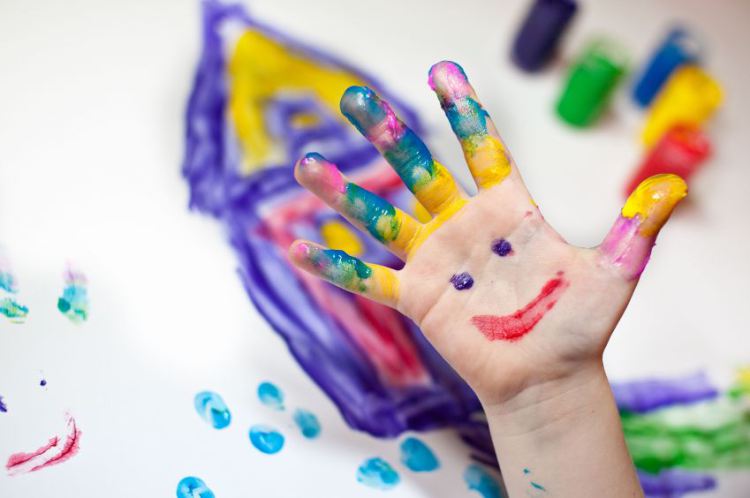 Арт-терапия
Можно использовать в работе с детьми следующие виды 
заданий и упражнений:
 Предметно-тематический тип – рисование на свободную и заданные темы. Примером таких заданий являются рисунки "Моя семья", "Я в школе", "Мой новый дом", "Мое любимое занятие", "Я сейчас", "Я в будущем" и т. д.
 Образно - символический тип - изображение ребенка в виде образов. 
 Темы могут быть такие: "Добро", "Зло", "Счастье", "Радость", "Гнев", "Страх" и т. д.
Выявление основных направлений работы
В поведенческой сфере, в сфере взаимодействия с другими: 
эгоцентризм, избегание решения проблемы, нестабильность отношений 
с окружающими, преимущественно однотипный способ реагирования на 
фрустрирующую ситуацию, неуверенность в себе, высокий уровень притязаний при
отсутствии критической оценки своих возможностей, склонность к обвинениям или чрезмерная угодливость, сексуализированное поведение.
В аффективной сфере: эмоциональная лабильность, низкая фрустрационная
 устойчивость и частое возникновение тревоги и депрессии, сниженная и 
нестабильная самооценка, появление социофобий, агрессивность.
В мотивационно-потребностой сфере: блокировка потребности в 
защищенности, самоутверждении, принадлежности, невозможность простроить 
временную перспективу.
В когнитивной сфере: наличие искажений, усиливающих  дисгармонию личности, «аффективная логика»:
«произвольное отражение» - («я супермен», «я неудачник»);
«чрезмерное обобщение» -  («все, что я делаю – плохо»);
«черно-белое мышление» -  «очень хорошо – очень плохо», «мир или черный, 
или белый»;
«персонализация» -  «они смеются не просто так, они смеются надо мной»;
преувеличение негативных событий и минимизация позитивных,.
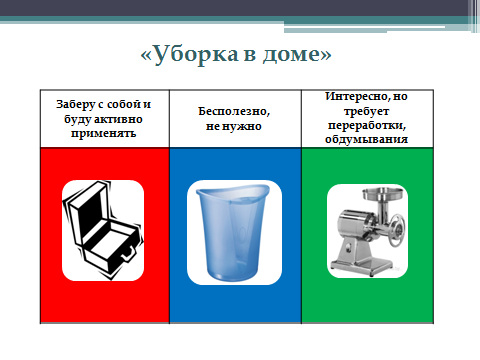 Спасибо за внимание!!!
Успехов, терпения и радости в общении с детьми!!!
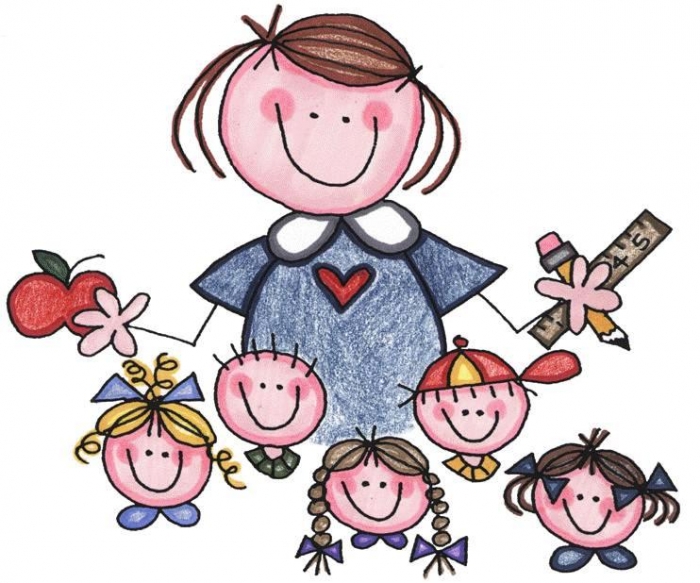